INTRODUCTION TO HORMONES
ENDOCRINOLOGY

The multiple activities of the cell, tissue and organs of the body are coordinate by the interplay of several types of communication systems including ;
Neural : 
	In which chemical (neurotransmitters )are released at synaptic functions and act locally to control call function. 
Endocrine 
	In which glands a specialized cells release into the circulating blood chemicals that influence the function of cells at another location in the body. 
Neuroendocrine 
	In which neurons secrete substances (Neuro hormones) that reach the circulating blood and influence the function of cells at another location in the body. 
Paracrine
	In which cell secrete substances that diffuse into the extra cellular fluid and effect neibhouring cells. 
Autocrine 
	In which a cell secretes substances that effect the function of the same cell by binding to the cell surface receptors.
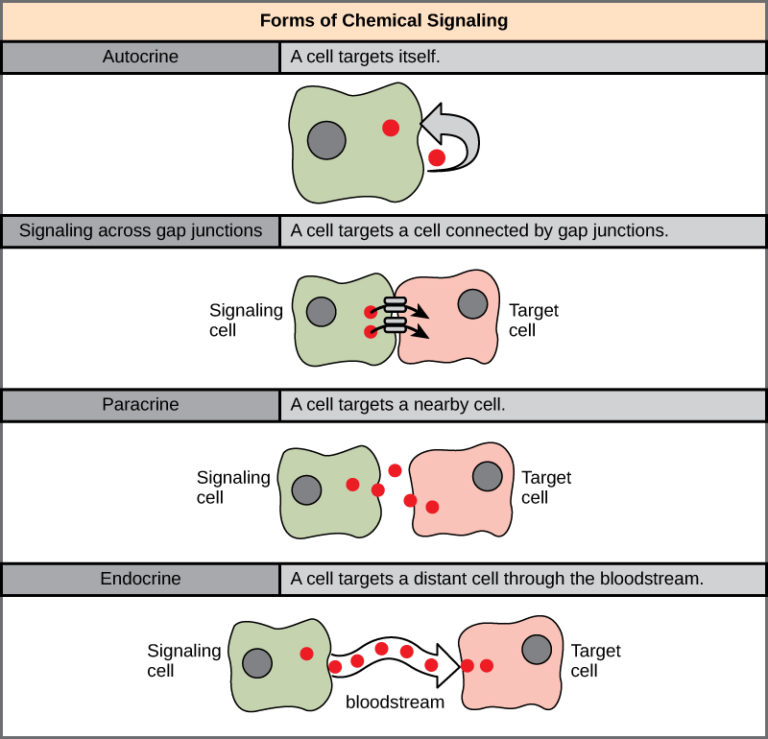 Hormones are secreted by endocrine or dutless glands. 

They catalyse and control diverse metabolic processes : They resmble enzymes in two ways 
i. They act as a catalyst 
ii. They are needed in small amounts and are not used up in the reaction. 

The difference b/w enzymes and hormones are :
Reaction of Action of Hormones

At a target organ the action of hormones is regulated by 5 factors :
i. Rate of synthesis and secretion of the stored hormone from the endocrine gland. 
ii. Specific transport systems in plasma. 
iii. In some ceases conversion to more active form. 
iv. Hormone specific receptors  in target cells. 
v. Ultimate degradation  of  the hormone mainly by liver or kidney.
2. Autocrine Hormones 
They act on the same cells where they are synthesized. 
For Eg. Interleukins2 produced by T-cells is responsible for the stimulation of their proliferation. 
Neurotransmitters are released by nerve cells & usually act on the adjacent cells. 
There are almost similar to the hormones in respect to the synthesis of their transport and mechanism action. 

CLASSIFICATION OF HORMONES 
Type-1 : Based on the chemical nature
Type-2 :  Based on the mechanism of action. 

Type-I: Based on the Chemical Nature 
1. Protein or peptide Hormones : Insulin oxytoxin glucagon, ADH (Anti Diuretic Hormone). 
2.  Steroid Hormones : 
For Eg. Sex, hormones, glucocorticoids, nineralocorticoids.
3.  Amino Acid Derivatives 
For Eg.-Thyroxine T4, Triodo thyronine T3, Epinephrine, Non-epinhphrine. 

Type-II:  Based on the Mechanism of Action
Hormones can also be classified into 2 broad groups based on the location of receptors to which they bind and he signals used to mediate their action. 
1. Group-1 -Hormones 
These hormones bind to intracellular receptor hormone complexes through which their biochemical functions are mediated except T3 and T4 group. 
For Eg. : Estrogen & progestrone, glucocorticoids etc. These hormones act through the intracellular receptors located either  in the cytosol or the nucleus. The hormone receptor complex binds to specific regions on the DNA and causes inc. expression of specific genes. 
The ultimate outcome is the production of specific in response to hormonal action.
2. Group-2-Hormones 
These hormones bind to cell surface or plasma membrane and stimulate the release of II messenger or certain molecules. 
These messengers perform the biochemical functions. These hormones are hydrophilil in nature and usually transported in the free from and causes short half life. The hormones are:
FSH (Follicle stimulating hormone). 
LH (Leutinizing Hormone)
PTH (Para thyroid hormone) 
ACTH (Adreno cartic, trophic hormone)
Glycogen and calcitonin 

These stimulate release of second messenger cAMP (cyclic AMP). 
These hormones are subdivided into: 
TRH (Thyrotropin Release Hormone)
Gastrin etc. which stimulate release of phosphotidyl inositol, calcium as II messenger. 
Hormone such as GH (Growth Hormone) insulin, oxytocin, prolactin. The II messenger released by these hormones is still unknown.
Action of Phosphotidyl Inositol/Calcium System 
The hormone receptor complex to G. protein activates the membrane enzyme phospholipase C. This enzyme clears phosphatidyl inositol  4,5 bi phosphate (P1P2) to yield, 1,2 diacyl glycerol and inositol 1,4,5  triphosphate (Ins P3)
The function of InsP3 is to inc. intrcellular calcium. 
Action of In s P3 : 
It posses through the cytoplasm and stimulates the endoplasmic reticulum to release calcium ions which contribute to a variety of bio-chemical processes. Ins P3 is a short live chemical messenger.  

Action of 1, 2 Diacyl Glycerol (DG): 
The DG being non-polar is retained in the membrane where it function as a II messenger. It activates the membrane bound enz. protein kinase c. In the presence of Ca++. The calcium ions are obtained from the ER by stimulating InsP3.   
The enz. protein kinas C and calcium dependent calmodulin kinase bring about the protein phosphoryletion.
Action of Phosphotidyl Inositol/Calcium System 
The hormone receptor complex to G. protein activates the membrane enzyme phospholipase C. This enzyme clears phosphatidyl inositol  4,5 bi phosphate (P1P2) to yield, 1,2 diacyl glycerol and inositol 1,4,5  triphosphate (Ins P3)
The function of InsP3 is to inc. intrcellular calcium. 
Action of In s P3 : 
It posses through the cytoplasm and stimulates the endoplasmic reticulum to release calcium ions which contribute to a variety of bio-chemical processes. Ins P3 is a short live chemical messenger.  

Action of 1, 2 Diacyl Glycerol (DG): 
The DG being non-polar is retained in the membrane where it function as a II messenger. It activates the membrane bound enz. protein kinase c. In the presence of Ca++. The calcium ions are obtained from the ER by stimulating InsP3.   
The enz. protein kinas C and calcium dependent calmodulin kinase bring about the protein phosphoryletion.
Action of Phosphotidyl Inositol/Calcium System 

Water soluble hormones like peptides and capechool amines are dissolved in the plasma and transported from their sites of syntehsis to target tissues where they diffuse out of the capillaries into the interstitial fluid and ultimately to target cells. 

Steroid and thyroid hormones in contrast circulate in the blood . Mainly bound to plasma proteins. Usually less than 10% of the steroid or thyroid hormones in the plasma exists free in solution. 

For Eg. – More than 99% of the thyroxine in the blood is bound to plasma proteins. However, protein bound hormones cannot easily diffuse across the capillaries and gain acess to their target cells and are therfore, biologically inactive while they dissociate from plasma proteins. The relatively large amounts of hormones bound to proteins serve as reservoirs, replenishing the concentration of free hormones when they are bound to target receptors or last from the circulation.
Clearance of Hormones from the Blood 

2 Factors can increasing or decreasing the concentration of a hormone in the blood. One of these is the rate of hormone secretion into the blood. 
The second is the rate of removal of the hormone from the blood which is called the metabolic clearance rate. 
This is usually expressed in the terms of the no. of mililitres of the plasma cleared of the hormone per min. 
 


Hormones are cleared from the plasma in several ways: 
Metabolic destruction by the tissues. 
Binding with the tissues. 
Excretion by the liver into the bite. 
Excretion by the kidneys into the urie.
For certain hormones a decreased metabolic clearance rate frequently causes and excessively high concentration of the hormone in the circulating body fluids. For instance this occurs for several of the steroid hormones when the liver is diseased, because these hormones are mainly conjugated in the liver and their cleared into the bile.